12
Cold balloon
Jakub Chudík
Cold balloon
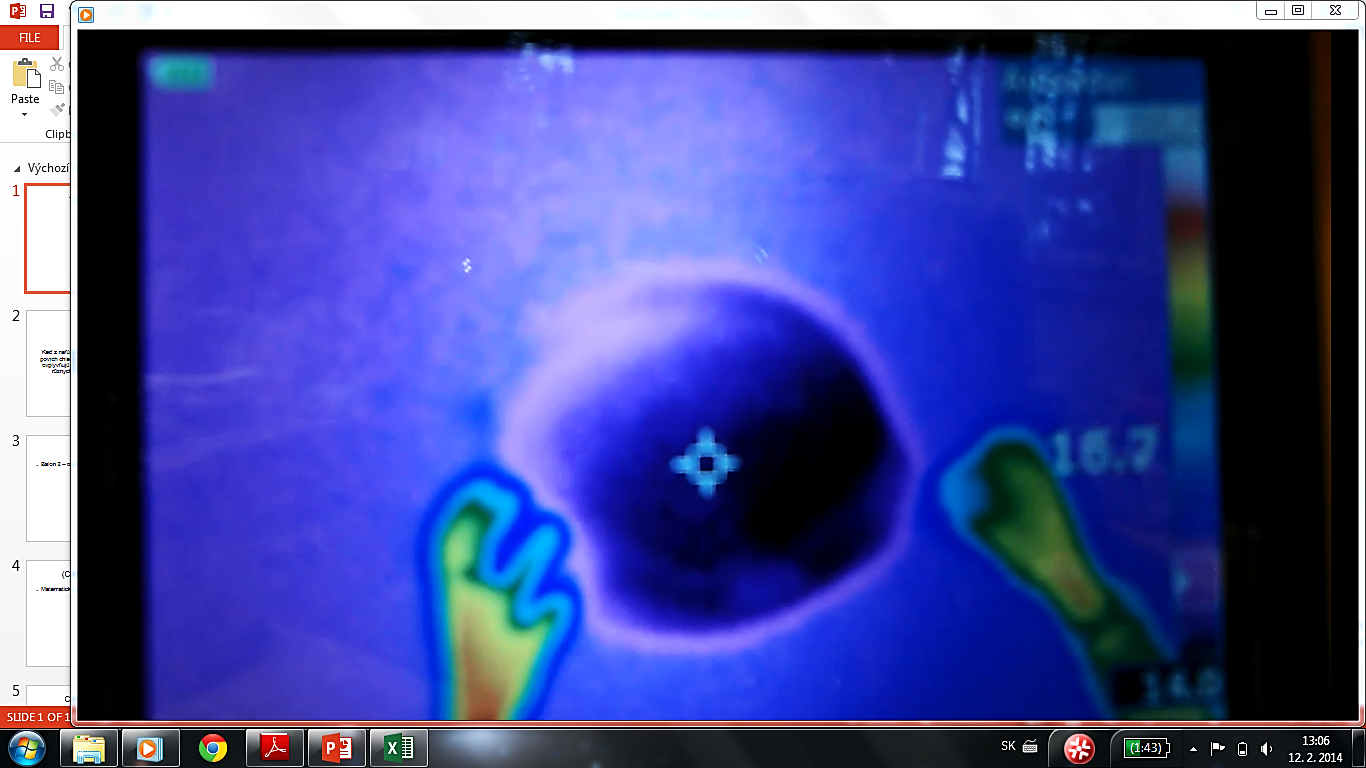 2
Task
As air escapes from an inflated rubber balloon, its surface becomes cooler to the touch. Investigate the parameters that affect this cooling. 
What is the temperature of various parts of the balloon as a function of relevant parameters?
3
How does it look?
4
[Speaker Notes: Odstranit zvuk z videi]
What causes cooling?
AIR
Cool down of air 
due to expansion
RUBBER
Cool down of rubber 
due to contraction
5
[Speaker Notes: Vzduch vs. Guma – ideme testovat]
Can the air cause the cool down?
Escaping air expands due to pressure drop

Assuming adiabatic expansion:
width of air layer
h
surface of air layer
S
Small balloon:
Large balloon:
6
Total heat transferred
Heat from the boundary 
layer
Heat transferred through
 air
Create temperature gradient
Isobaric heat 
    capacity
Width of air layer
Balloon surface
Heat conductivity of air
Time of deflation
7
Total transferred heat
Upper estimate oftotal heat transferred:

Drop of balloon temperature:
8
Estimated temperature drop due to cooling effect of air expansion
Large balloon:
Small balloon:

But balloons cool down much more!
Large balloon: 
Small balloon:
9
Experimental verification
Smaller balloon inflated inside a larger one
Air escaping from smaller balloon into larger one

IF cool-down of air causes the balloon to cool down,both balloons stay at the                            same temperature
Outer balloon
Escaping air
Larger balloon
Smaller balloon
Inner balloon
10
Cool down of smaller balloon inside larger one
11
[Speaker Notes: Slide s popisom videa pred toto
Odstranit zvuk z videi]
Cooling effect at the hole of balloon
12
Summary of the effect of air
Mathematical model
Calculated the cooling effect of air 
Large balloon –   
Small balloon –
Two experimental verifications
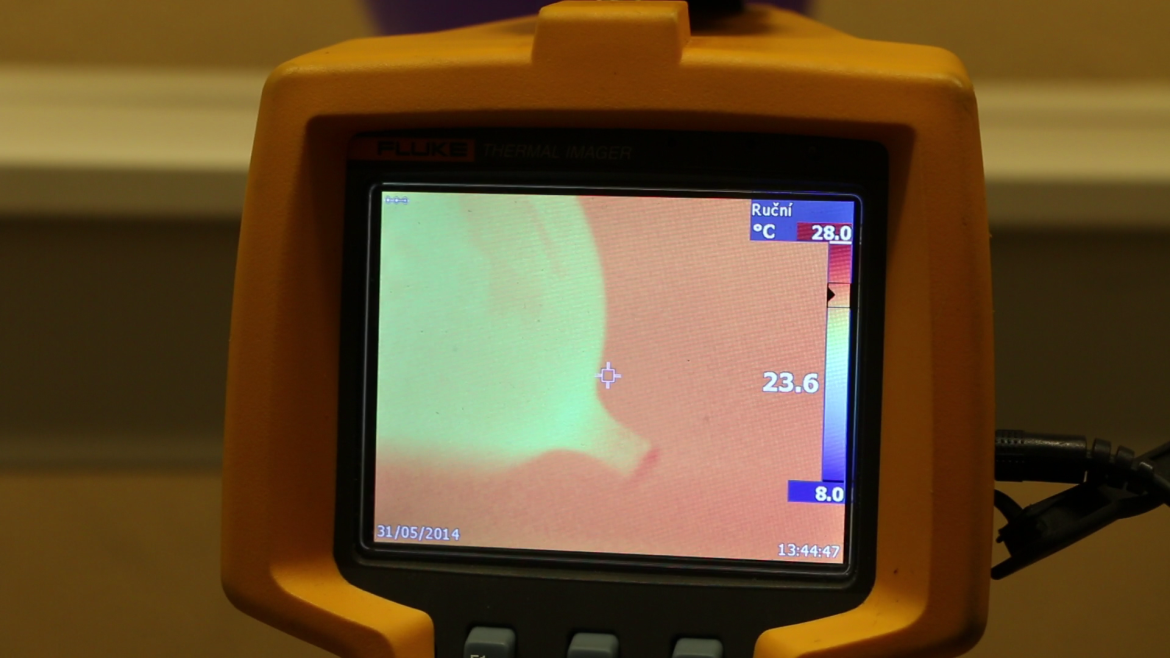 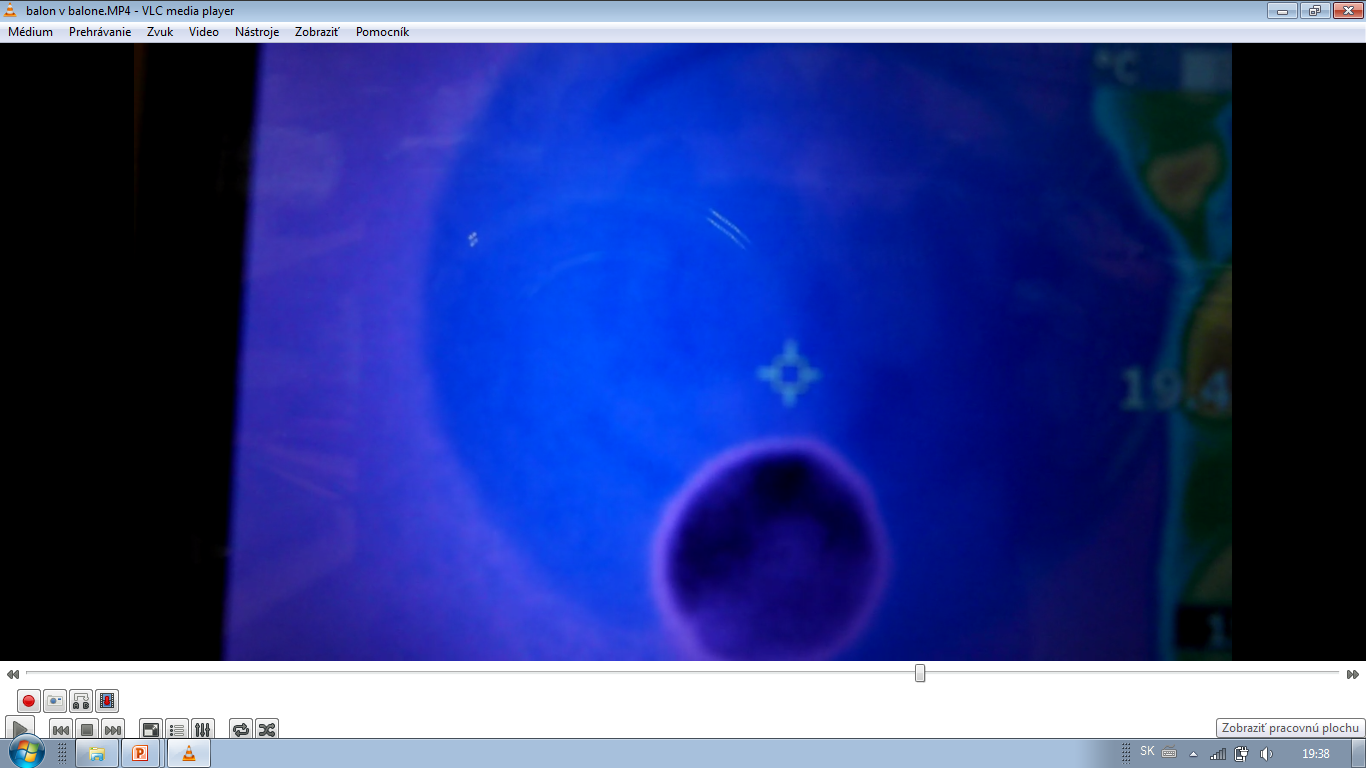 13
What causes cooling?
Air does not cause the cooling!!!
AIR
Cool down of air 
due to expansion
RUBBER
Cool down of rubber 
due to contraction
14
[Speaker Notes: Vzduch vs. Guma – ideme testovat]
Existing theory
Equation of state:


Statistical physics of polymers

Applicable only for small extensions
40% - 120% stretch
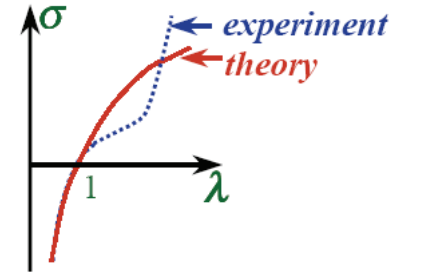 Alexei R. Khokhlov: Lecture 3 on elastomer physics
15
Due to:
ThIS theory is no 
longer applicable
Too high extensions
Up to 800%
Hysteresis of rubber
16
Our task now is to:
Explain the mechanismof heat-up and cool-down
Internal structure and 1st law of thermodynamics

Show the dependence of cool down on stretch

Determine the parameters affecting the stretch
17
Rubber elasticity
Rubber is composed of cross-linked polymer chainsin constant movement

Tension in stretched  rubber is caused by thermal motion of molecules
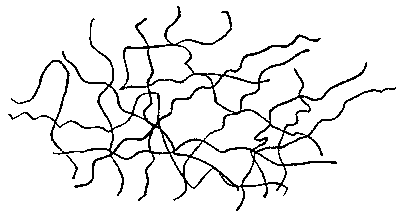 18
[Speaker Notes: Elasticita a thermal properties su trochu nejasne, co sa tym mysli
Radsej nieco ako “tension in stretched rubber caused by thermal motion of molecules”]
Rubber elasticity
Increased temperature	         increased tension
Known experiment: stretched rubber with weight contracts when heated by flame
Heat is transformed into work
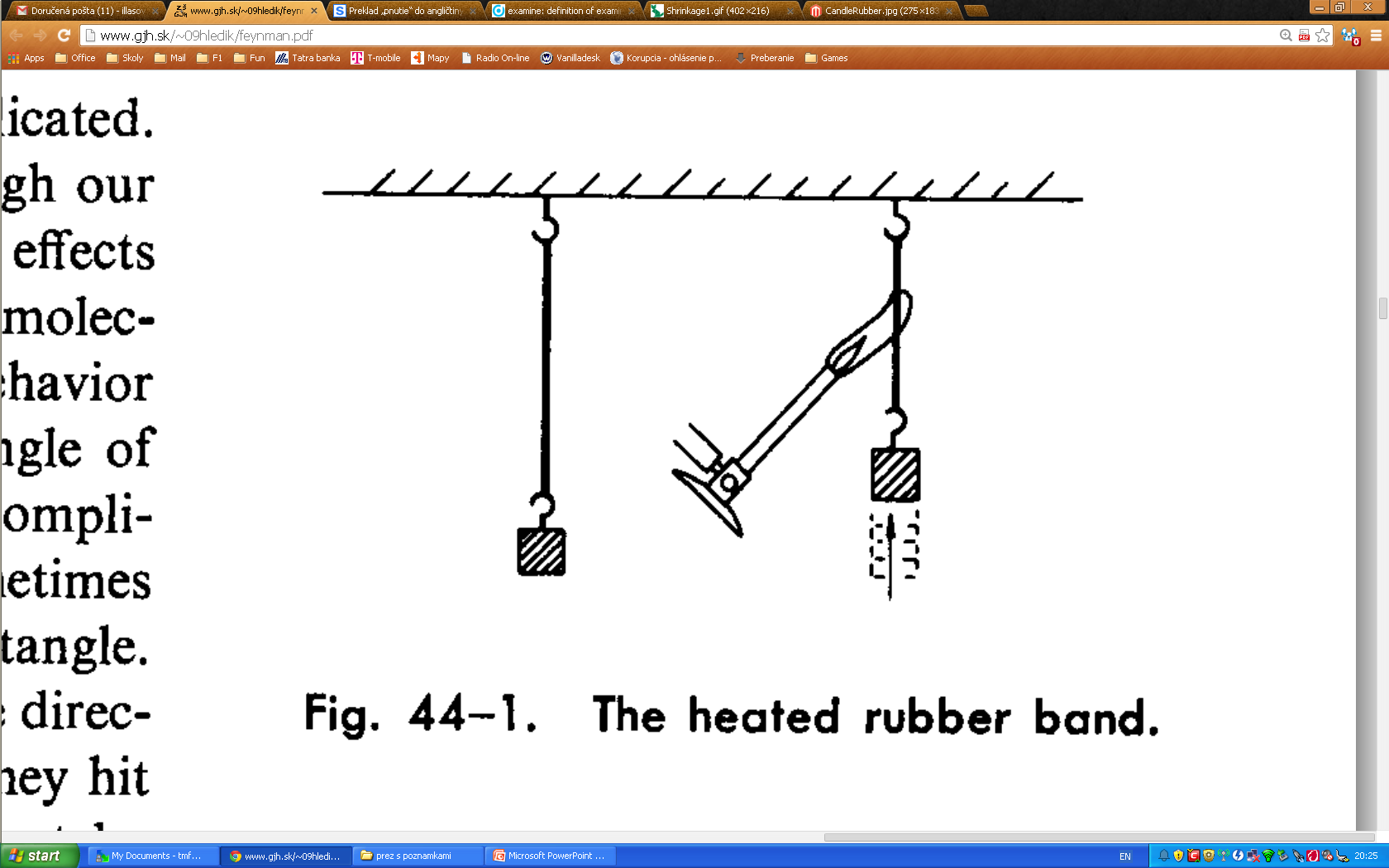 rubber bands
gas flame
weight
pulled distance
Feynman, Leighton, Sands: Feynman Lectures on Physics
19
Pull and release
1st law of thermodynamics:

When pulled:
Adiabatic expansion

When released:
Adiabatic compression
20
[Speaker Notes: Formulacia suvisu vnutornej energie a teploty]
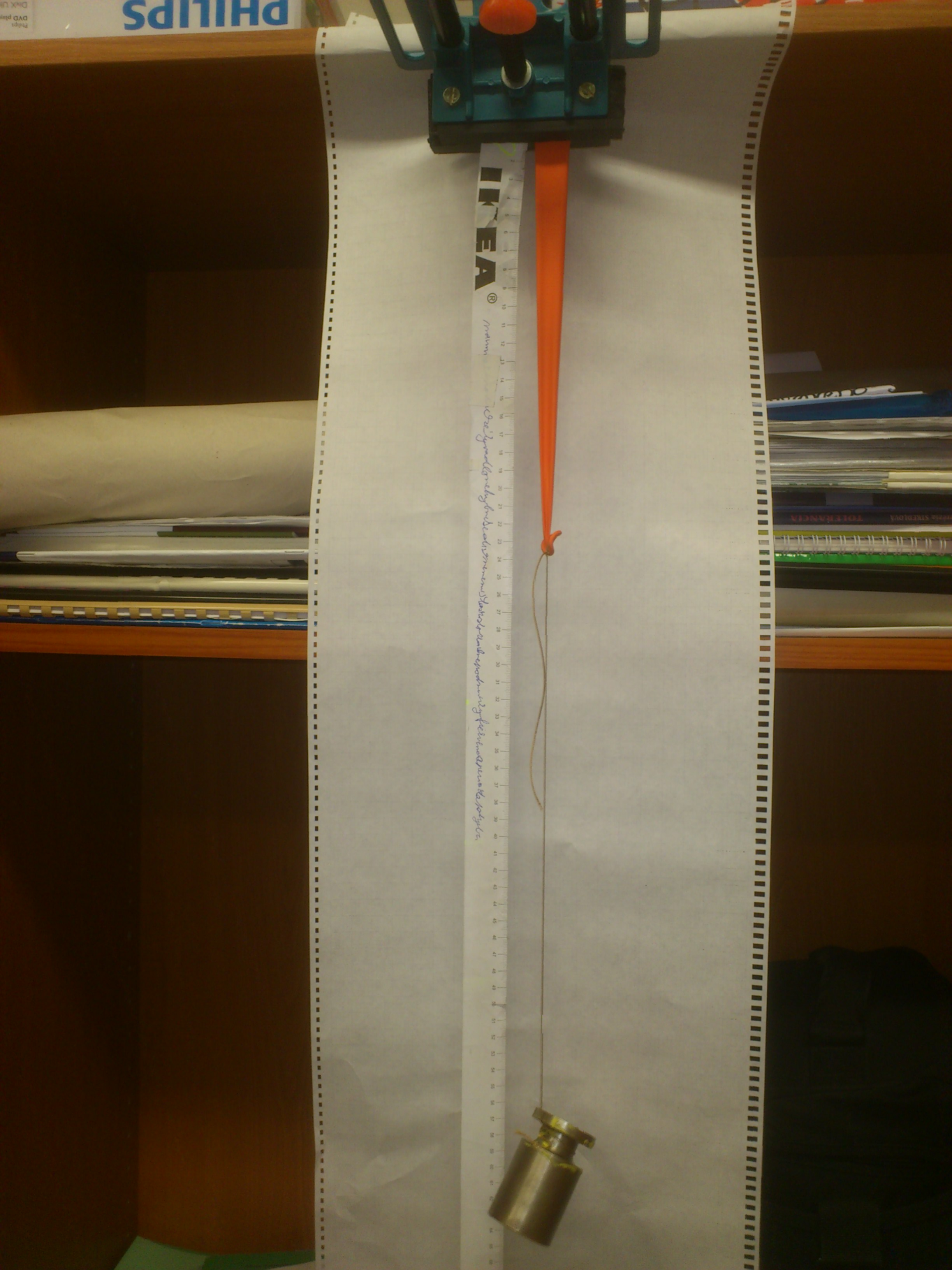 Apparatus
Different weights

Measuring temperature
before and after stretch
before and after release
balloon
meter
weight
21
[Speaker Notes: Vysvetliť experimentálny dizajn: dám závažie, nechám ochladiť na izbovú teplotu, zložím závažie, odmerám teplotu]
Pull
During stretching, chains kink each other up by thermal movement

Adiabatic expansion



Internal energy increases  	rubber heats
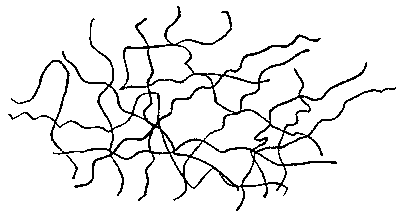 tension
22
[Speaker Notes: Náraz na pevný materiál – odrazí sa rovnako rýchlo
Pridat suvis prace a vnut. energie (vid minuly slide)
Stretched -> stretching (znie to dobre?) (zohriatie sa deje len pocas natahovania, nie ked je uz natiahnuta)
Tension increases, rubber pulls sa mi sem nehodi, ide skor o zohriatie
Obrazok asi v pohode..]
Temperature change when stretched - heating up
Standard deviation – 1,7°C
23
Release
Polymer chains become relaxed and soft

Thermal energy is transformed into work

Adiabatic contraction:



Internal energy decreases  	rubber cools
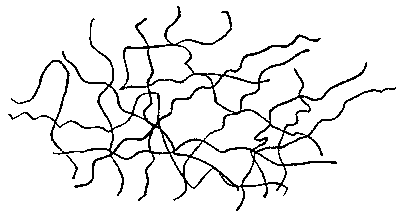 H
24
[Speaker Notes: Nárazy do mäkkých predmetov – odoberá energiu

Tiez termodyn. Veta
Lose energy by som dal prec kvoli radikalnym porotcom  Skor nieco ako kinetic (thermal) energy absorbed and used to do work]
Temperature change when contracted – cooling down
25
Change of temperature:
26
Summary
Change of internal energy observable as heat
Cool down depends on the amount of stretch of rubber
27
[Speaker Notes: Nechceme pridat conclusion z predchadzajucej casti? Napr.:
Important parameter: strain of rubber (stale vidime posledny graf)
 Varies based on: thickness, curvature]
Different parameters affecting the stretch
Thickness
Grip
Curvature
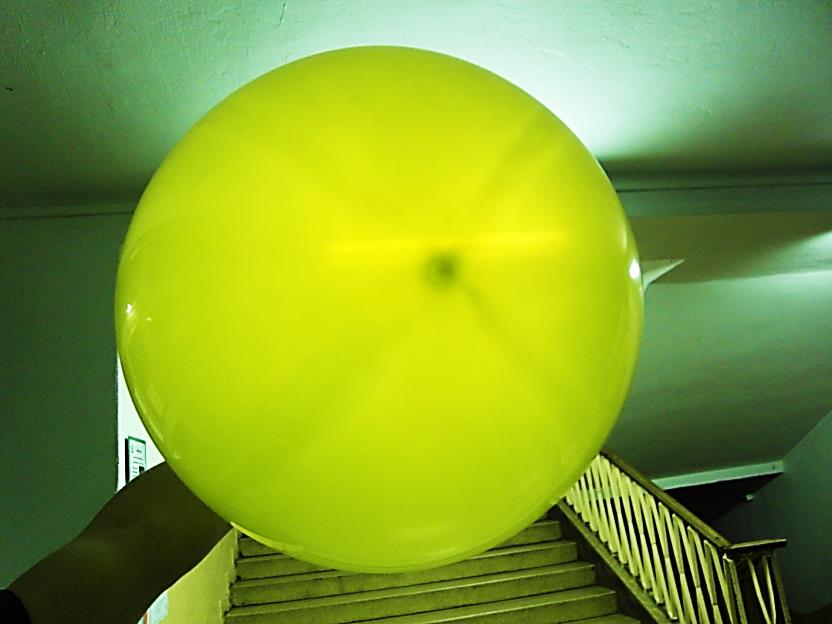 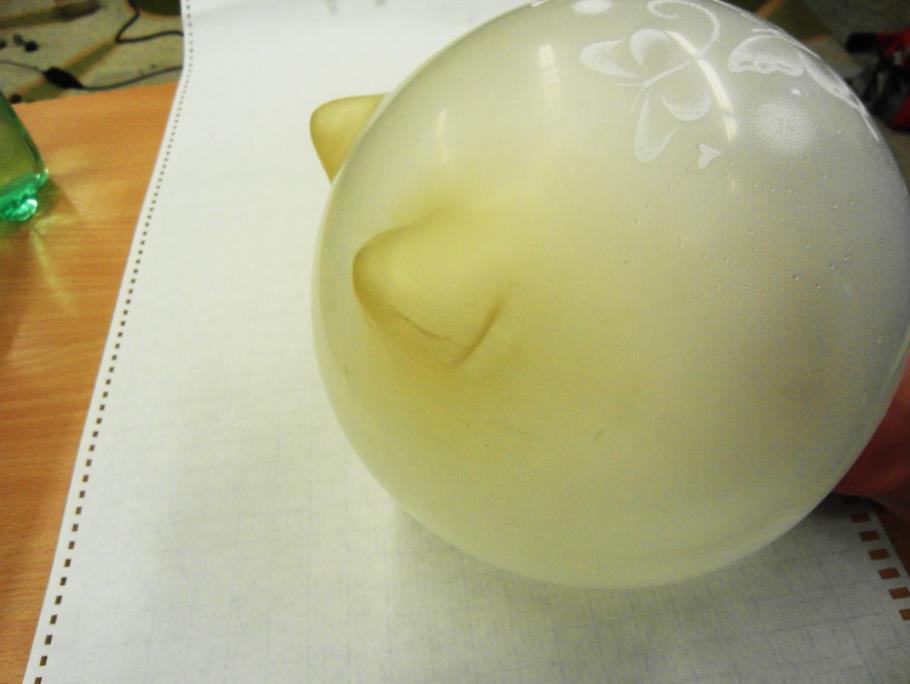 28
Grip
29
30
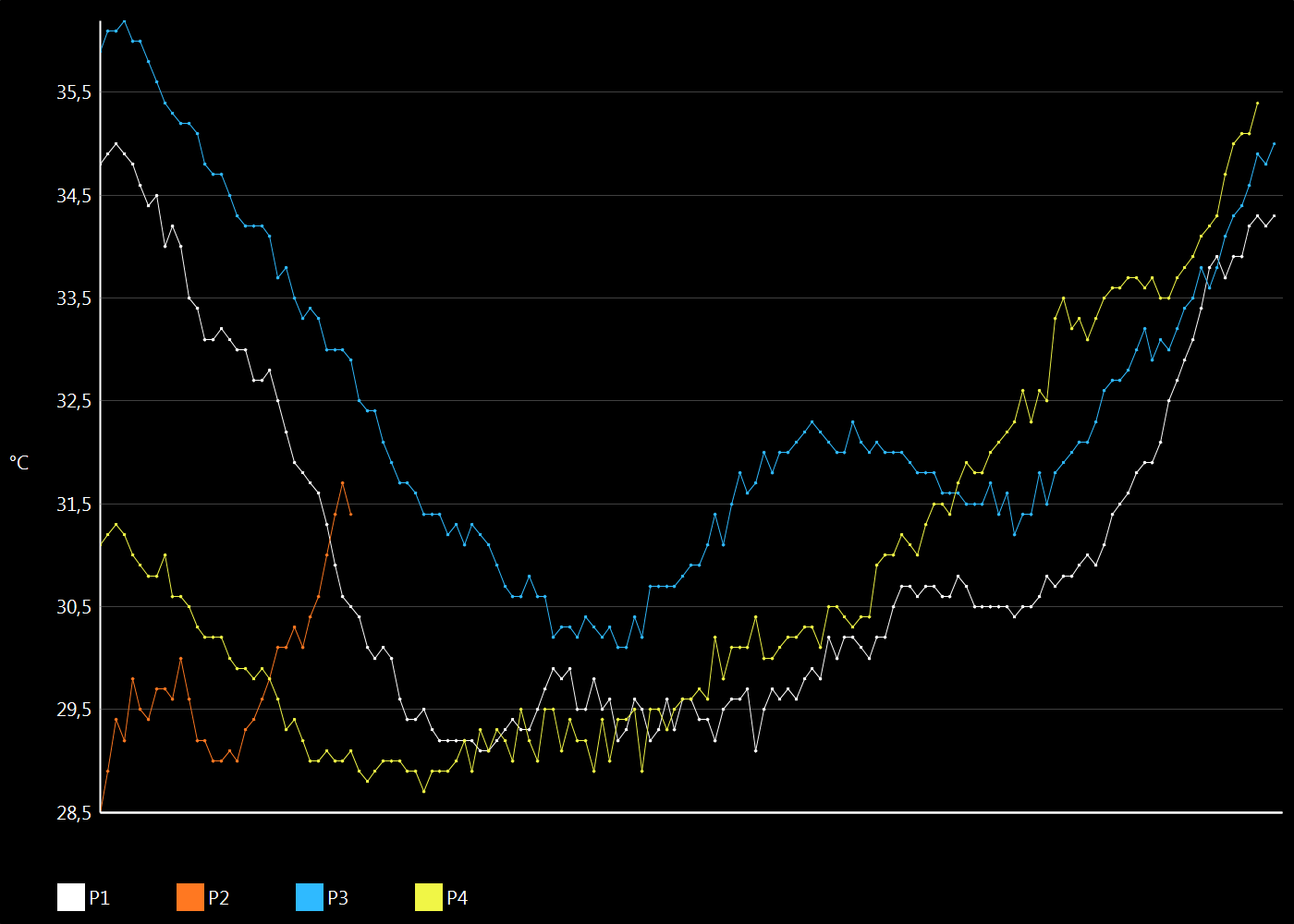 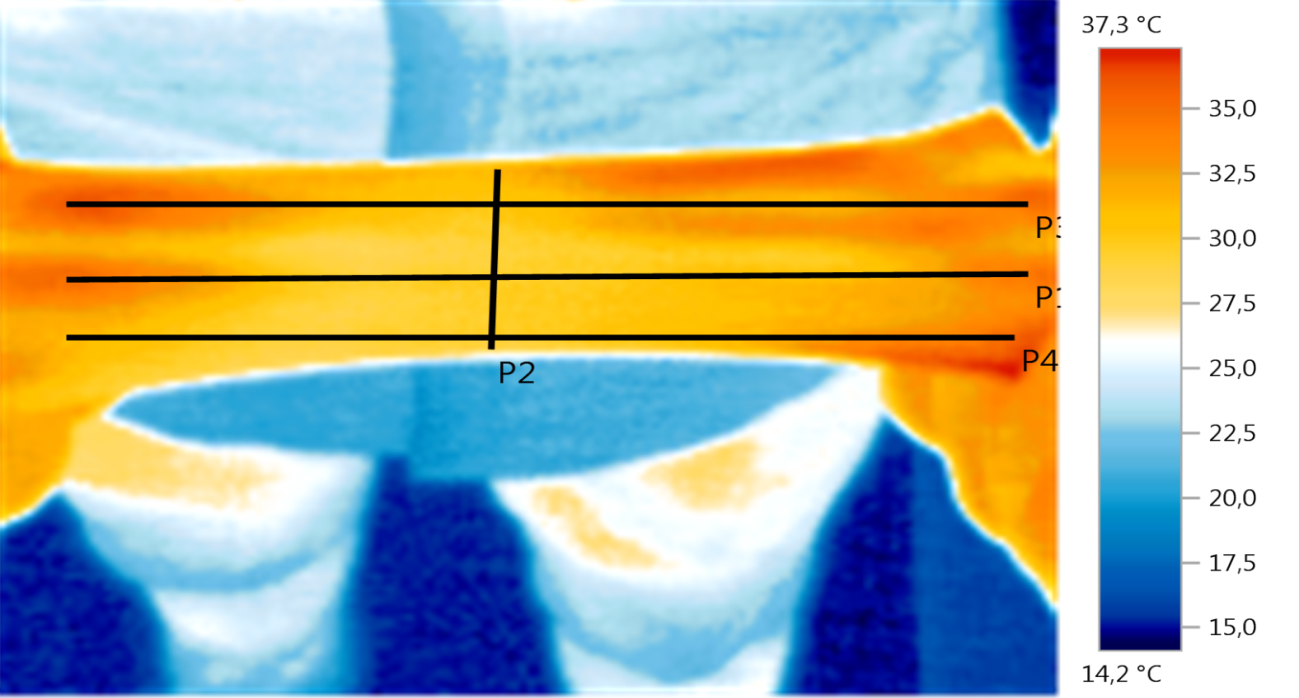 P3
P1
P4
P2
31
Thinner / thicker
Thicker layer of rubber – stiffer, less strain
32
Thinner / thicker
Harder to see through
thicker rubber
33
[Speaker Notes: prvy]
Thinner / thicker
More stretched part heated up more
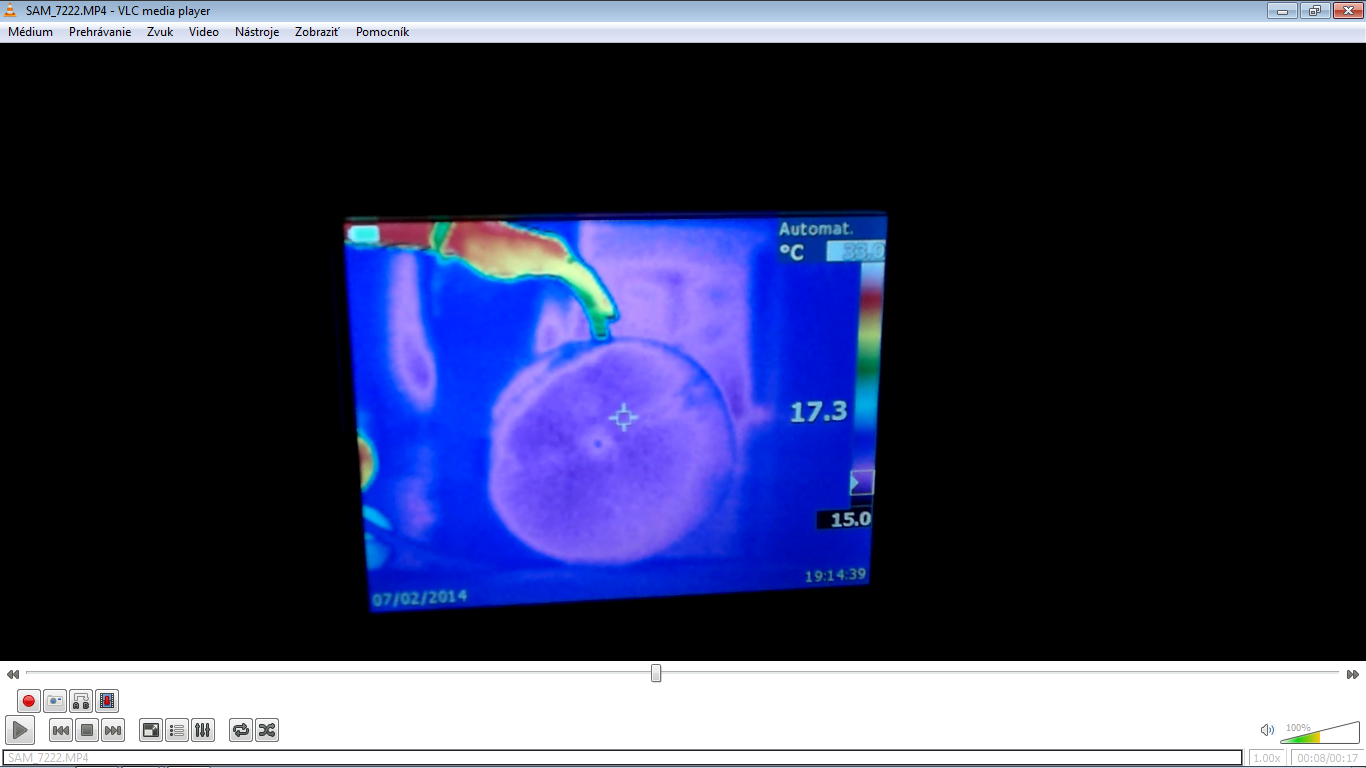 34
[Speaker Notes: prvy]
Shape of the balloon
After air escaped:
Less stretched parts are warmer
Stretched parts are cooler
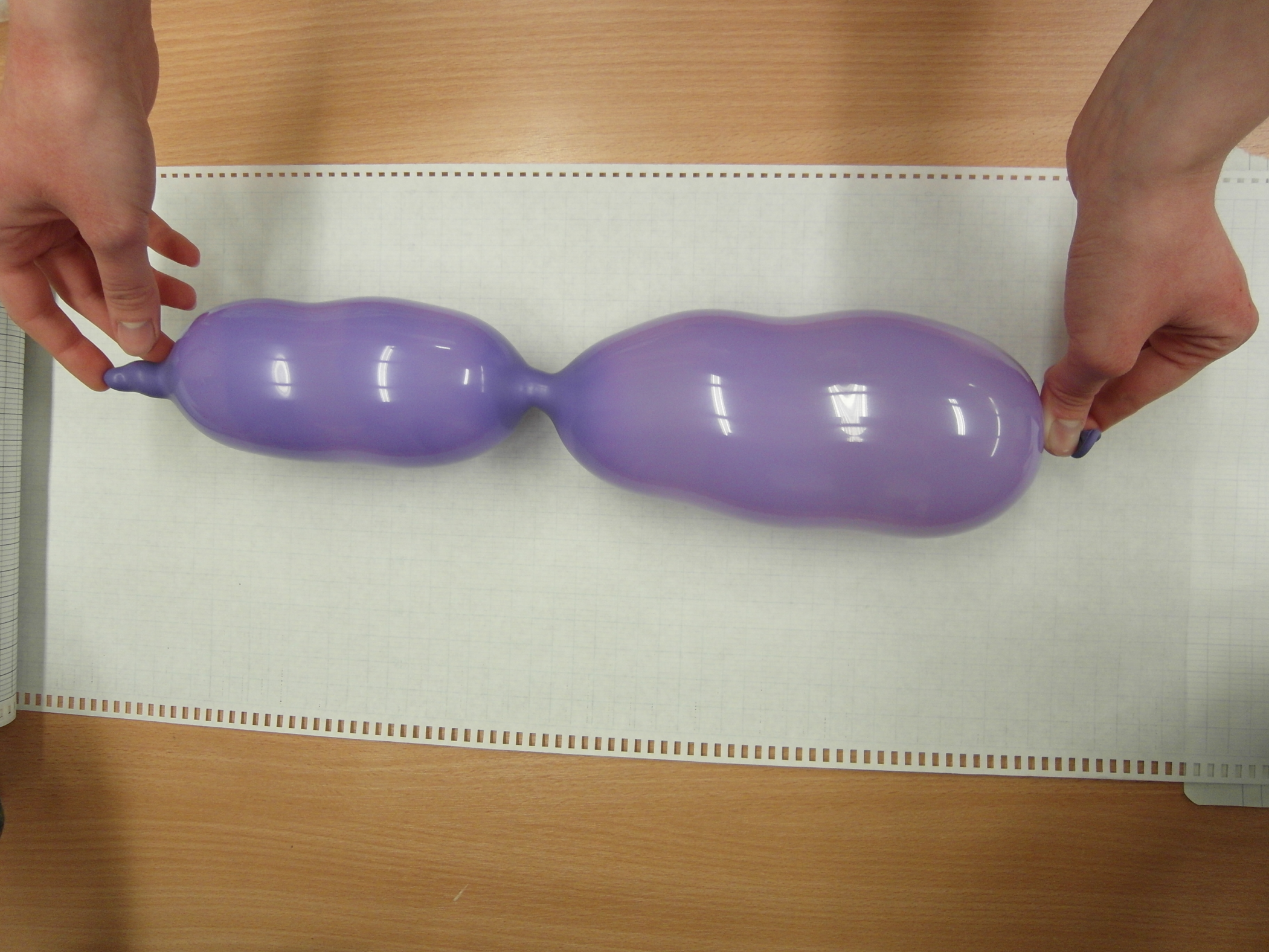 35
Shape of the balloon
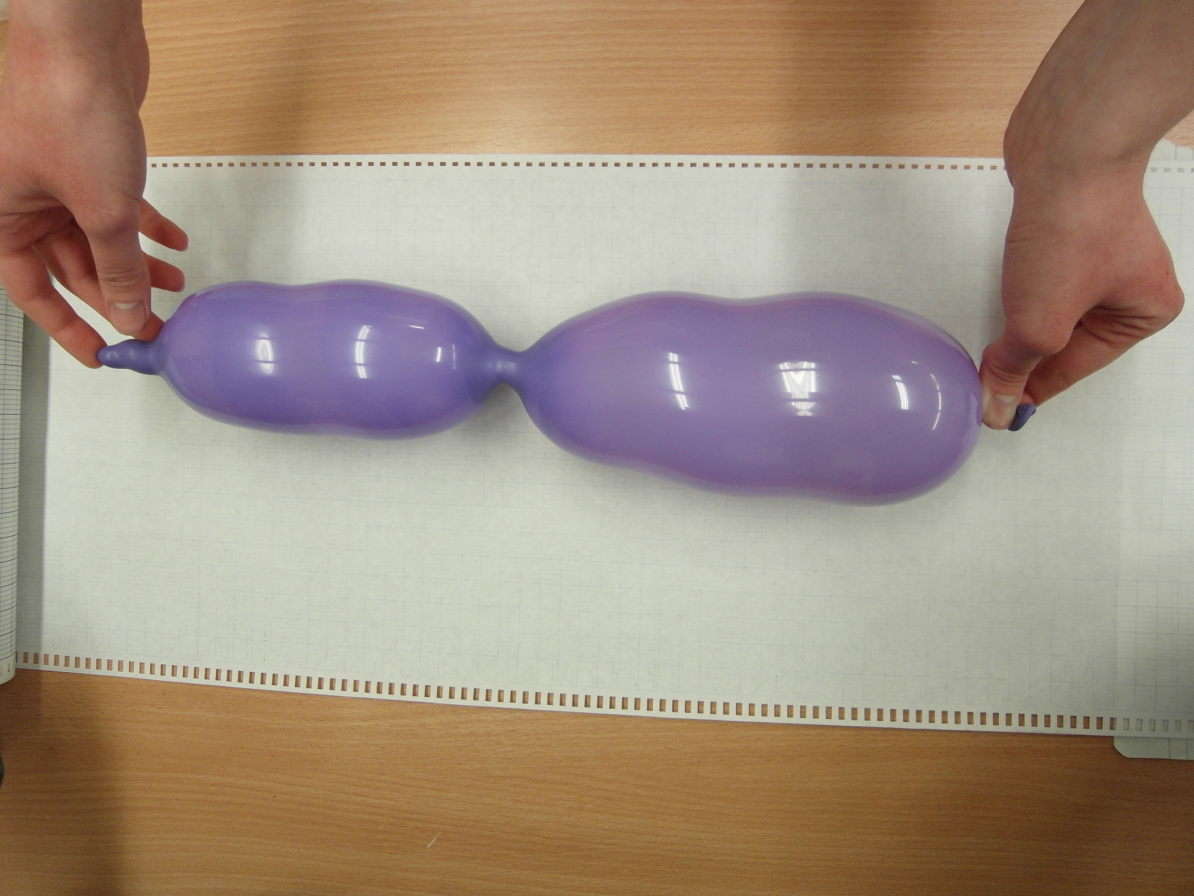 36
Curved
More curved are 
less stretched
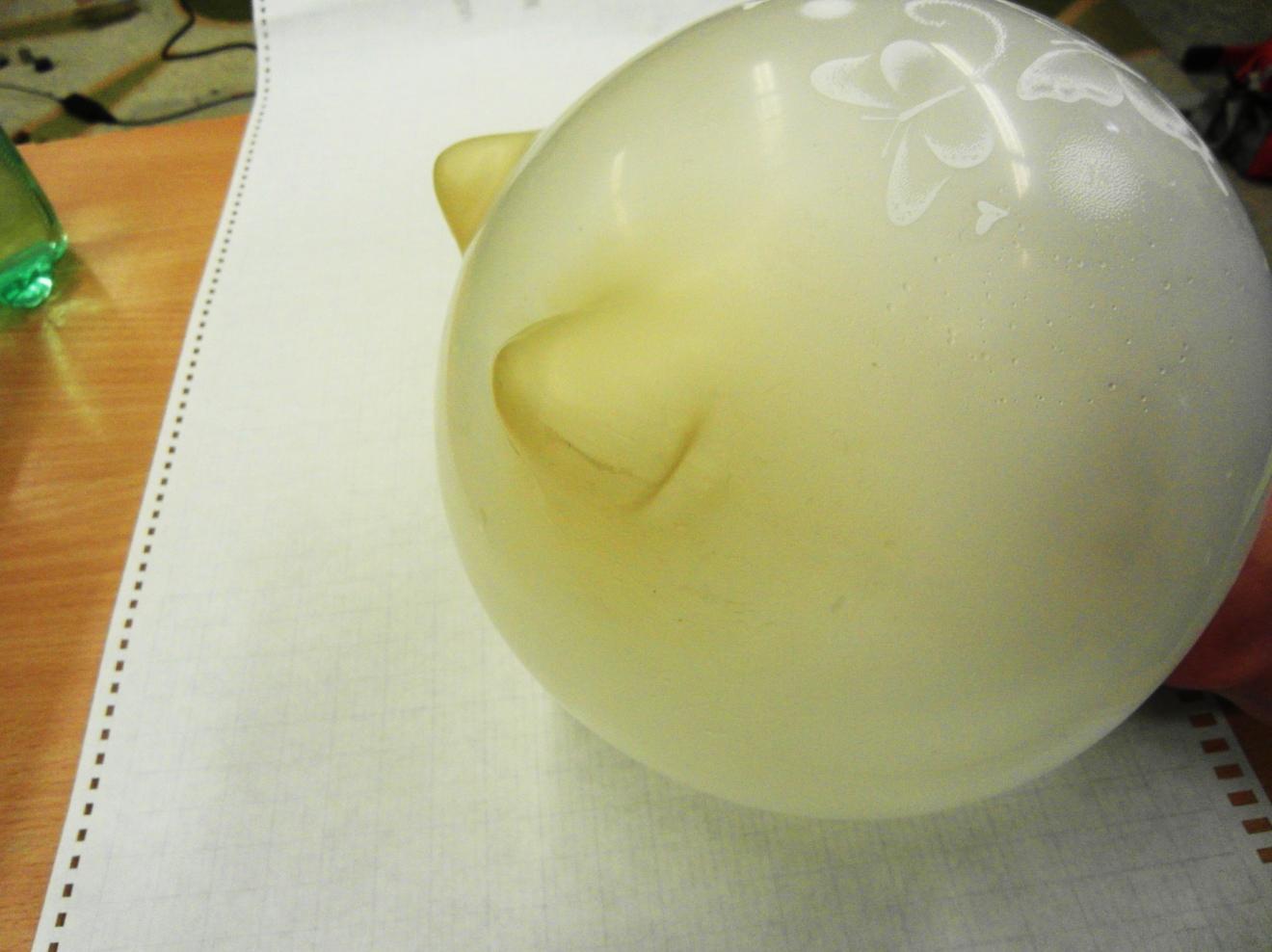 Less stretched 
cool down less
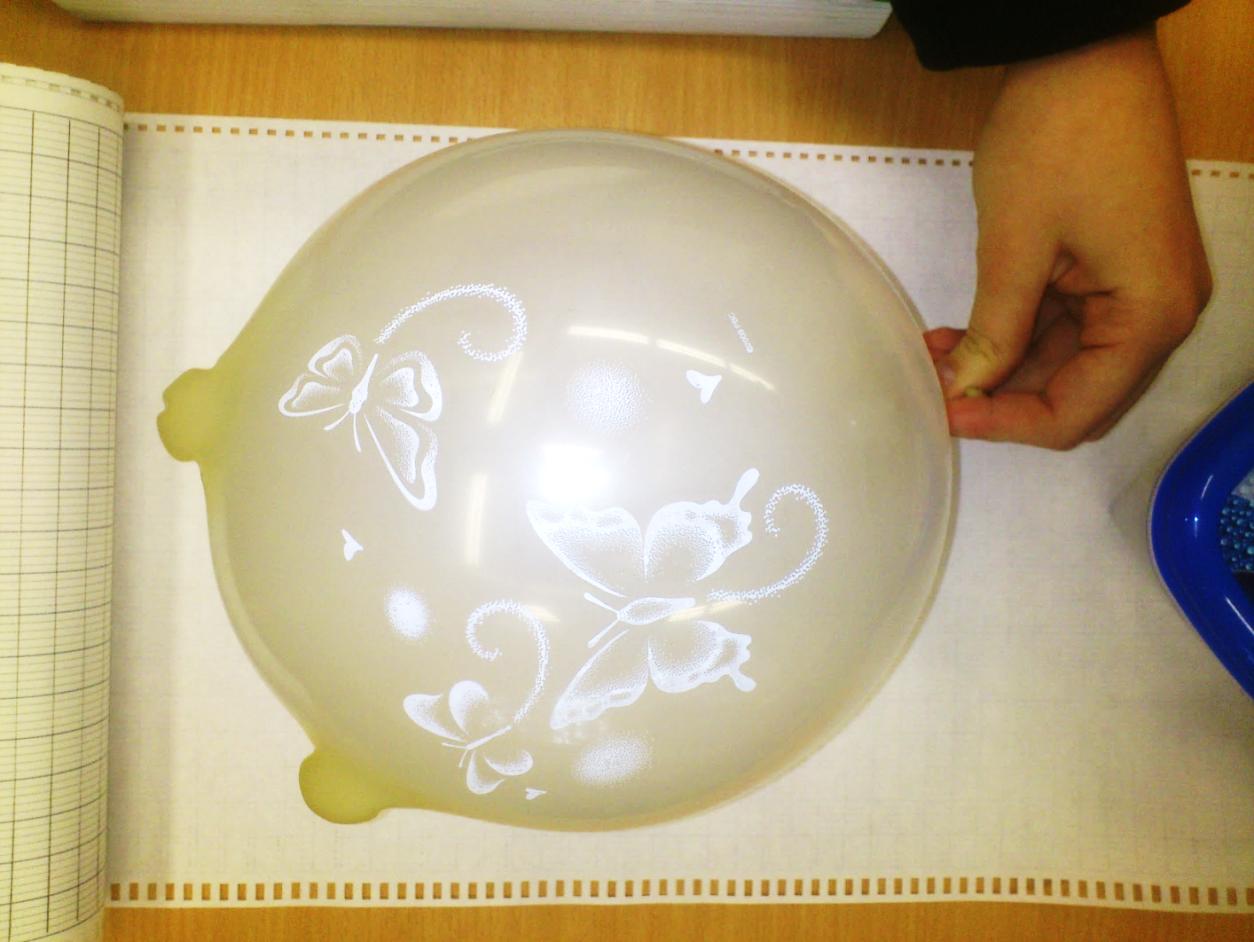 37
Curved
Tension of rubber
Normal componentof the tension
Air pressure
More curved parts – smaller tension is sufficient to compensate air pressure
Less strain
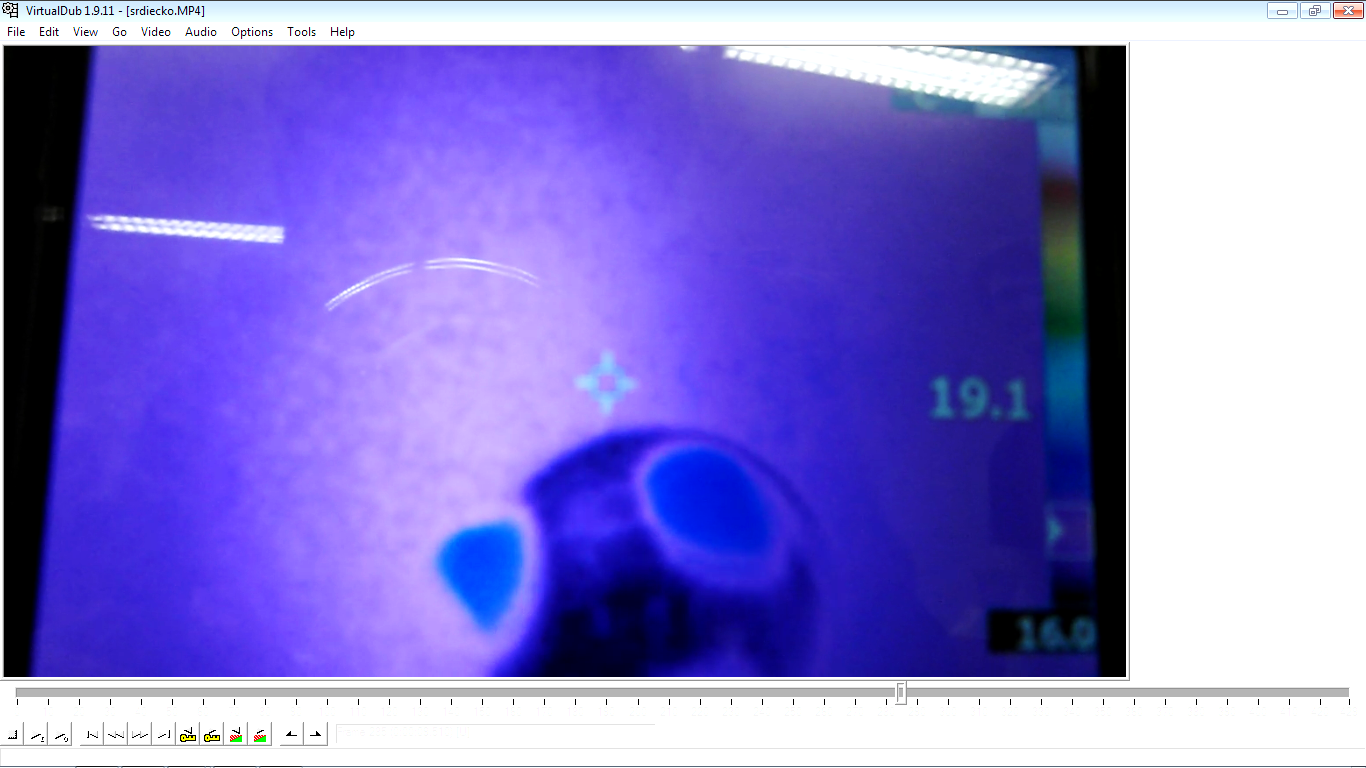 38
Curved – less cooled
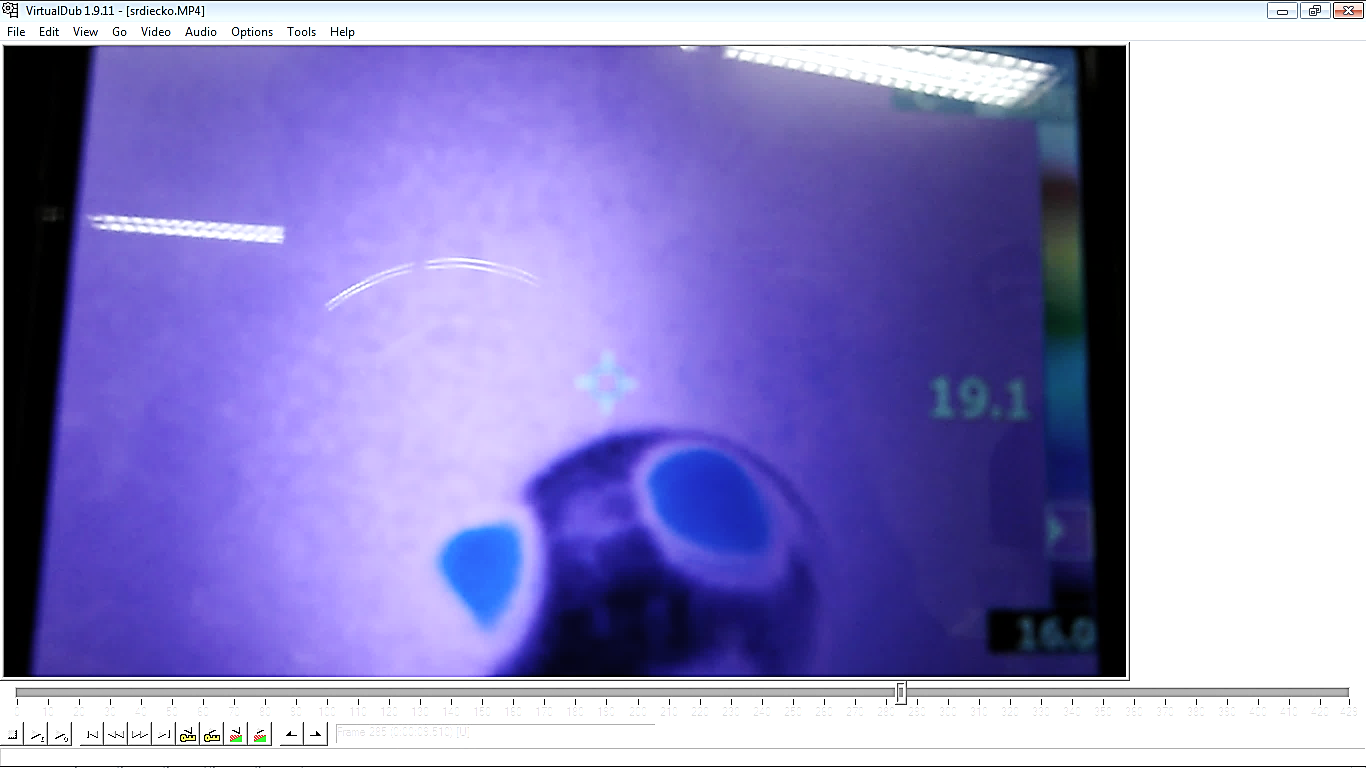 39
Conclusion - air
Mathematical model
Calculated maximal effect 
Large balloon –   
Small balloon –
Two experimental verifications
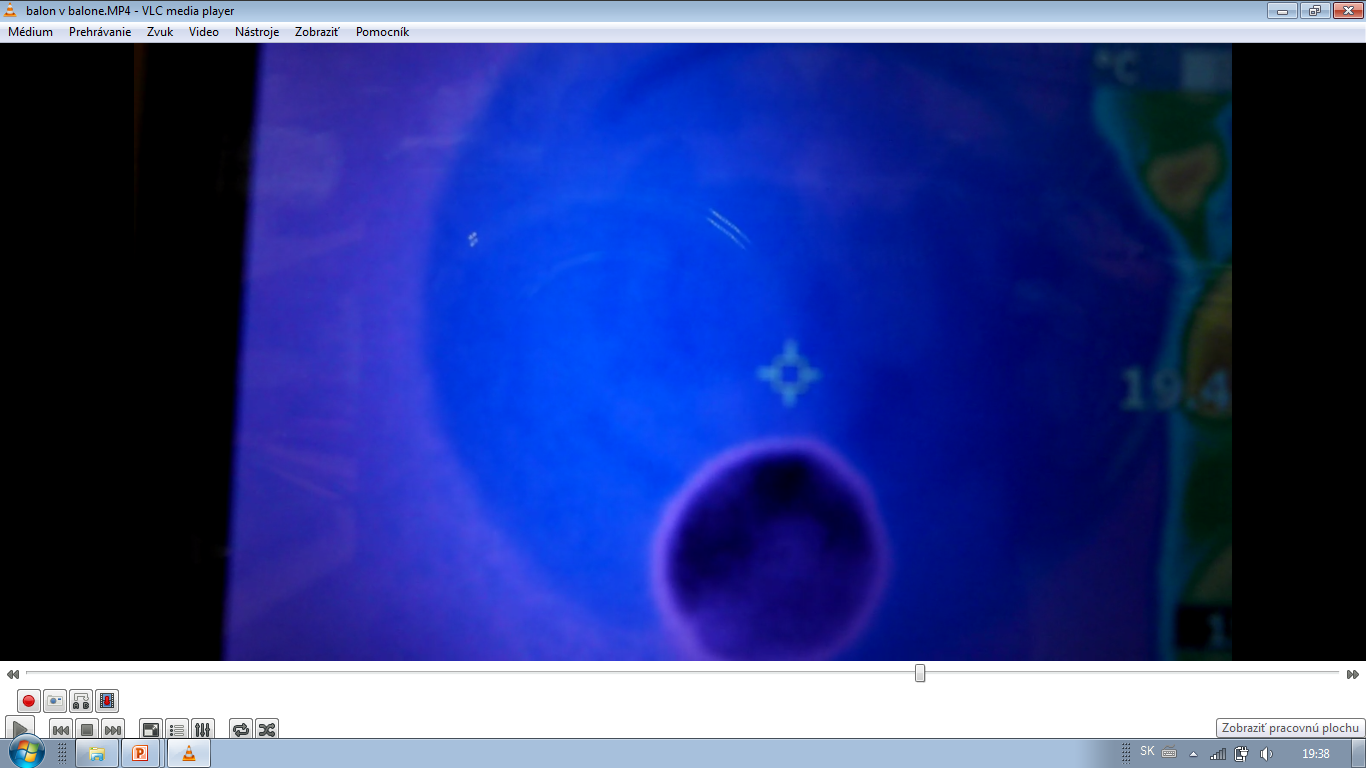 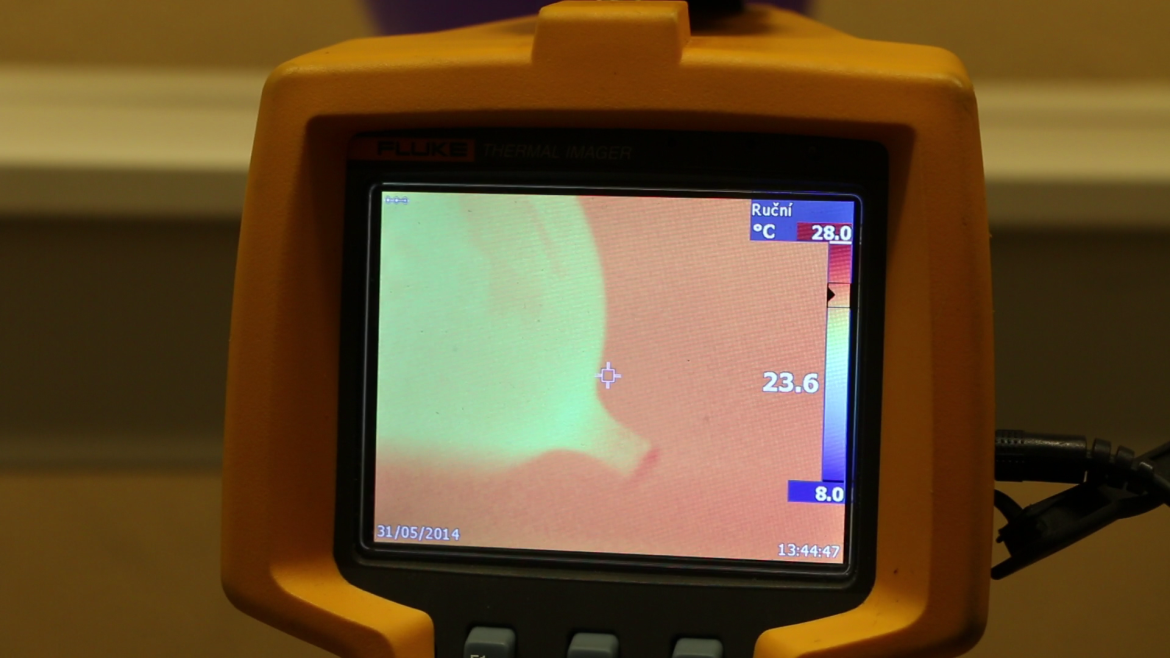 40
Conclusion - theory
Existing theory is not sufficient
We need another approach

Thermal motion and tension
Cool down dependence on stretch
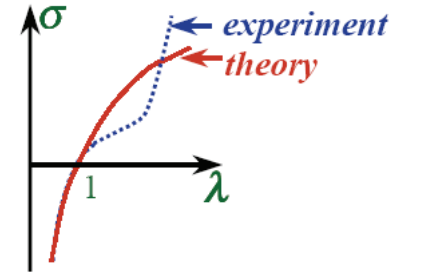 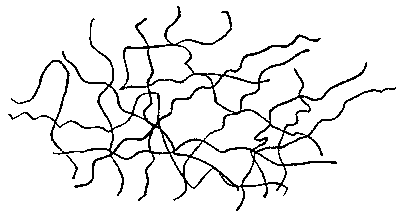 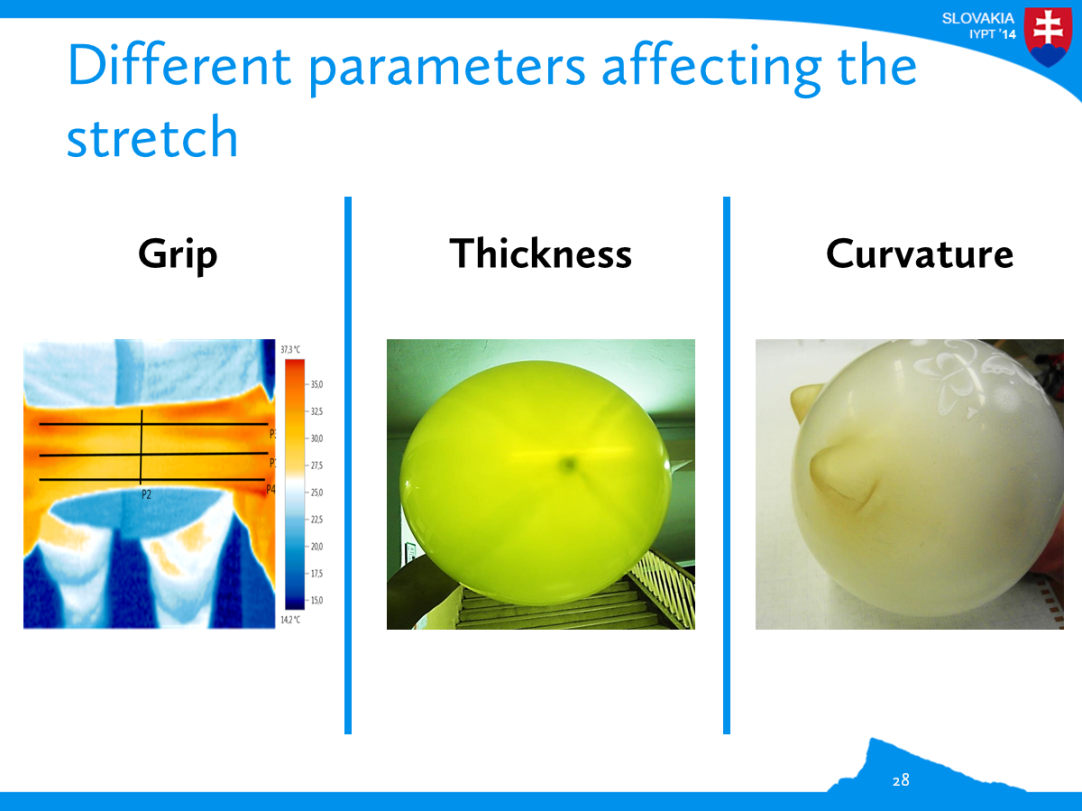 41
Thank you for your attention
Force dependence on speed of stretch
43
Maximal stretch/force dependance
44
Stretch dependence on weight
45
Hysteresis of rubber
46
Dependence of temperature change on stretch
47
48
Attrition of rubber
49
Heat transferred through air
Width of air layer
Balloon surface
Heat conductivity of air
Time of deflation
To create the gradient      ,some heat had to be transferred first..(with higher gradient)
50
Heat from the boundary layer
Based on (isobaric) heat capacity cpthis heat has to be transferred
to create the gradient:
51
Temperature drop in the rubber
More realistic estimate
½ surface
½ time
Adjust heat capacity

Then
Small balloon 
Large balloon
52
Our equipment – Fluke TiR
Measurement range: -20°C to 120°C
Accuracy: 
Thermal sensitivity: ≤ 0.09 °C at 30 °C
Image frequency: 9Hz refresh rate
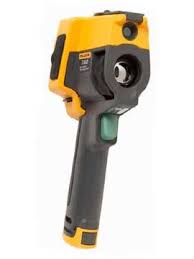 53